COLLEGE
COMPTE 
FINANCIER 2019

Conseil d'administration
Art. R421-77 du code de l’éducation
«à la fin de chaque exercice, l'agent comptable en fonction prépare le compte financier de l'établissement pour l'exercice écoulé».
Le conseil d'administration
 
1. entend l'ordonnateur sur son compte-rendu de gestion
2. est informé par l'agent comptable de son rapport financier
Rôle du conseil d'administration

1 – arrêter le compte financier
2 – affecter le résultat
3 – affecter les prélèvements OPC





-
Contrôles des comptes
 
Aléatoire : Direction des Finances Publiques
Systématique : Juge du compte.
Dotation de fonctionnement
Pédagogie
EPLE
JUGE DU COMPTE
Comptes :
1.
2.
3.
.
.
8.
Frais scolaires
Fonctionnement
Subventions état, région, TA
Aides
Autres
Autres :
locations, objets
Archives
DEPENSES
Enregistre
RECETTES
paye
recouvre
Agent comptable et chargés de comptabilité
COFI
Novembre 2018
Compte financier + rapport comptable
Année 2019
Mars avril 20
Ordonnateur et gestionnaire
Rapport de gestion
Vote
Autorités de contrôle :
- DSDEN
- CD12
Porteurs de projets
BUDGET
CONSEIL D’ADMINISTRATION
Vote
FINANCEMENTS
Dotation de fonctionnement
REPARTITION DU BUDGET
Population scolaire
FONDS SOCIAUX
Restauration Hébergement
PAtrimoine
Bilan budgétaire 2019
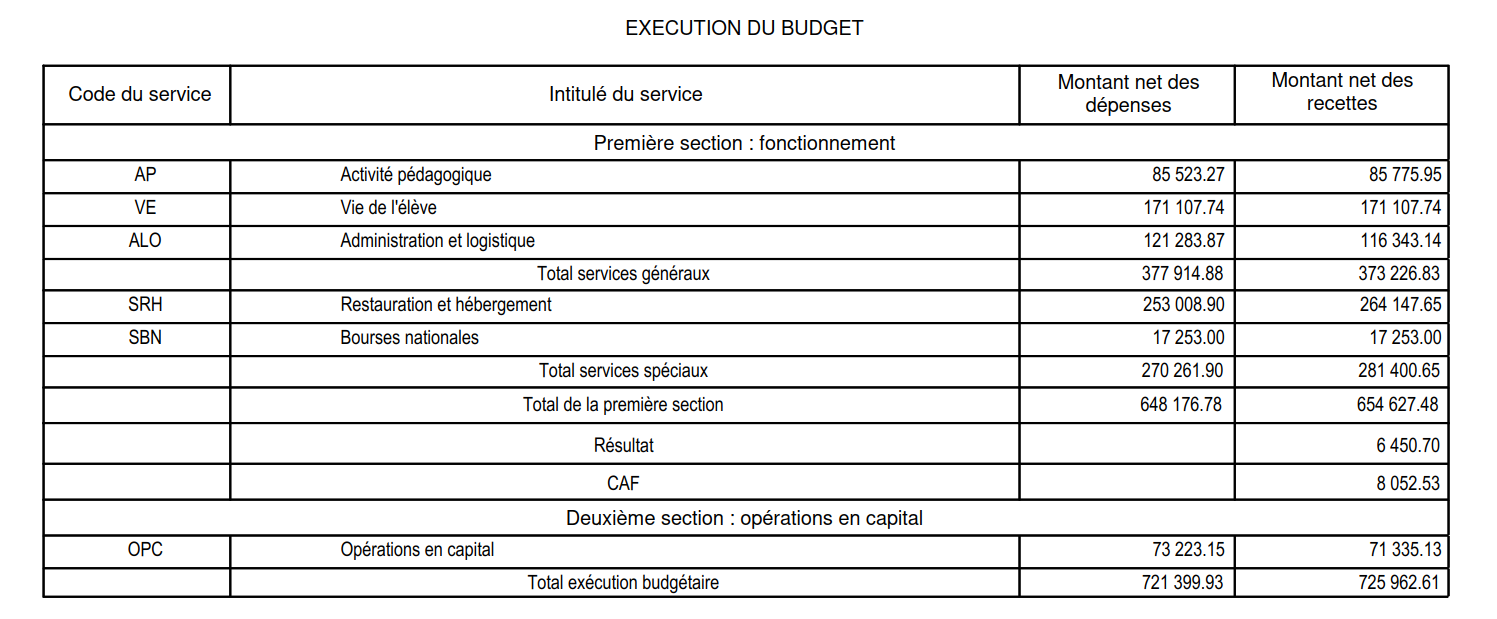 Resultat par service
Sante Financiere
Fonds de roulement
Tresorerie
Recouvrement et charges
SYNTHESE INDICATEURS FINANCIERS
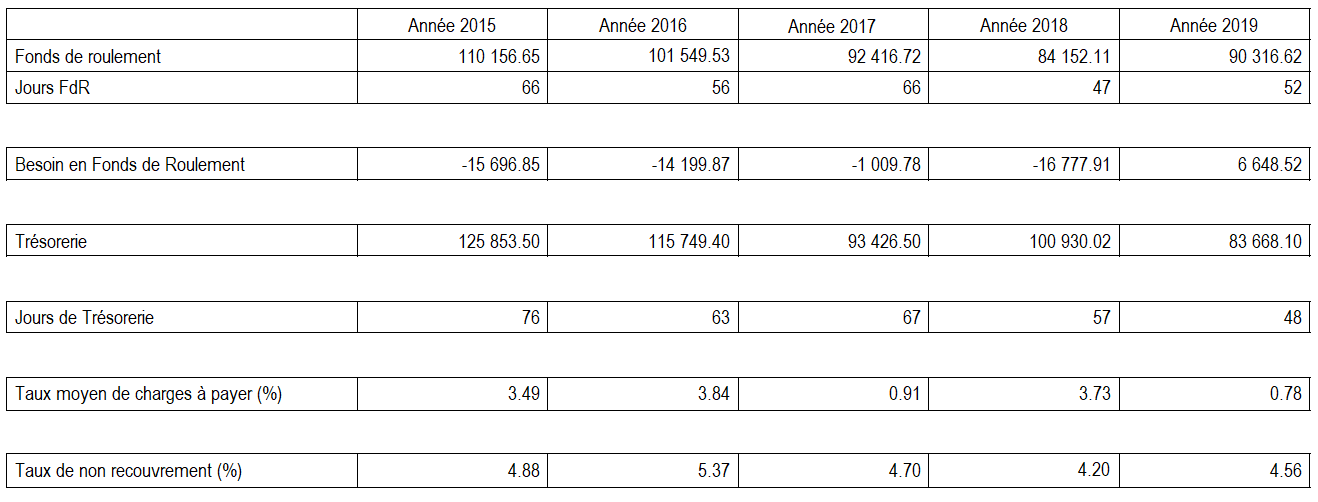 ARRET DU COMPTE FINANCIER
Le travail de gestion et de comptabilité du collège est réalisé dans le cadre du Contrôle Interne Comptable mis en place depuis 2012
Merci de votre attention